Figure 4. Behavioral data. Mean magnitude of behavioral priming for correct trials on the object categorization task ...
Cereb Cortex, Volume 15, Issue 11, November 2005, Pages 1655–1665, https://doi.org/10.1093/cercor/bhi060
The content of this slide may be subject to copyright: please see the slide notes for details.
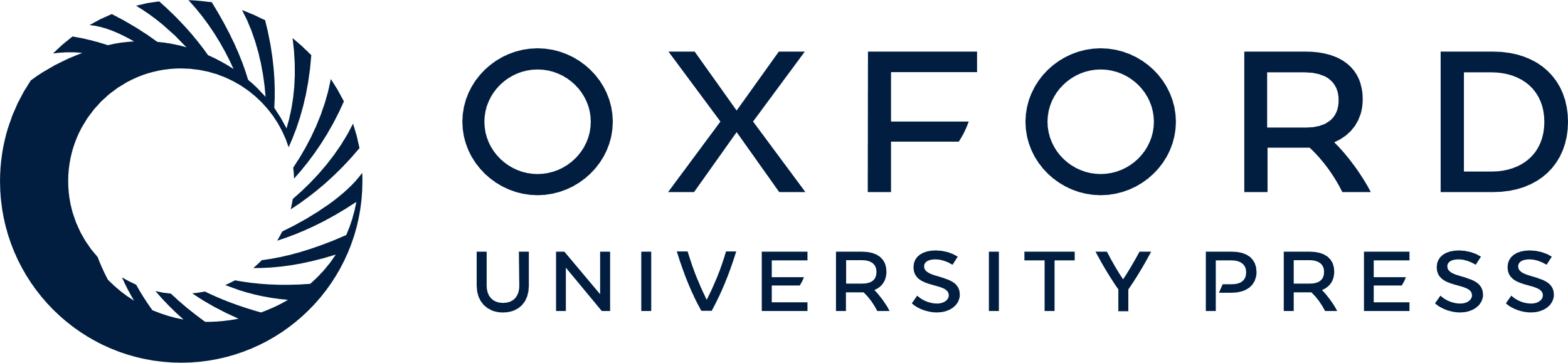 [Speaker Notes: Figure 4. Behavioral data. Mean magnitude of behavioral priming for correct trials on the object categorization task (mean RT difference in ms for New – Repeat conditions; all items presented for 500 ms) as a function of prior exposure duration (yellow: block design fMRI; red: event-related fMRI; blue: the behavioral study, intermixed conditions). Each version of the experiment shows maximal priming for 250 ms of prior exposure. Error bars represent standard errors of the means.


Unless provided in the caption above, the following copyright applies to the content of this slide: © The Author 2005. Published by Oxford University Press. All rights reserved. For permissions, please e-mail: journals.permissions@oupjournals.org]